Data filtering and tree reconstruction (IQTREE, RAXML & ASTRAL)
Jash Hang Limbu
Background
Raw data
Gunzip
Demultiplexed
Trimming
IQ-TREE
Assemble
Concat
Tree construction
Delete
RAXML
ASTRAL
Filter
Merge
Align
Align
Deselect
Background
Tree construction
IQ-TREE
RAXML
Speed: Faster
Accuracy: High
Model selection: Advanced (Model finder)
Bootstrapping: Ultrafast
User-friendliness: Easy
Speed: Slower
Accuracy: High
Model selection: Limited
Bootstrapping: Standard/Rapid
User-friendliness: Moderate
Aligning
#####################################################
cd `dirname $0`
#cd /mnt/disk2/Lab_Users/huyun/Thailand_Rhinogobius/assemble_results/nf

#mafft_aln.pl \
#--dna_unalignedd nf_selected \
#--dna_aligned nf_aligned \
#--cpu 6

mafft_aln.pl \
        --dna_unaligned /mnt/disk6/Lab_Users/jash/X101SC24097345-Z02-J013/01.RawData/MJ/assemble_results/nf \
        --dna_aligned work_shop_aligned \
        --cpu 20

#####################################################
endtime=$(date +"%Y-%m-%d %T")
echo "End Time:" $endtime
#####################################################
start=$(date --date="$starttime" +%s);
end=$(date --date="$endtime" +%s);
seconds=$((end-start))
hour=$(( $seconds/3600 ))
min=$(( ($seconds-${hour}*3600)/60 ))
sec=$(( $seconds-${hour}*3600-${min}*60 ))
echo "Total running time:" ${hour}:${min}:${sec}
#####################################################
exit 0
Refers to the process of arranging nucleotide or amino acid…

Script: write: vim Alinging.sh
(press enter) 
Change the parameters:
--dna_unaligned: Path to the directory or file containing unaligned DNA sequences.
--dna_aligned: Output file or directory where aligned DNA sequences will be saved

After making necessary changes, write: wq (write and quit)
This writes (saves) the changes you made to the file and quits the editor.
Aligning
Script: write: nohup sh Aligning.sh > workshop.log &
After running the above script, write: jobs 
nohup: allows a command to continue running in the background even if the terminal session is closed.
>: redirects standard output of the scripts to a specified file.
Workshop_2025.log: the file where all the output (e.g., results, logs, errors if not separately redirected) from the script execution will be saved . If the file exits, it will be overwritten.
&: runs the commands in the background, allowing you to continue using the terminal for other task.
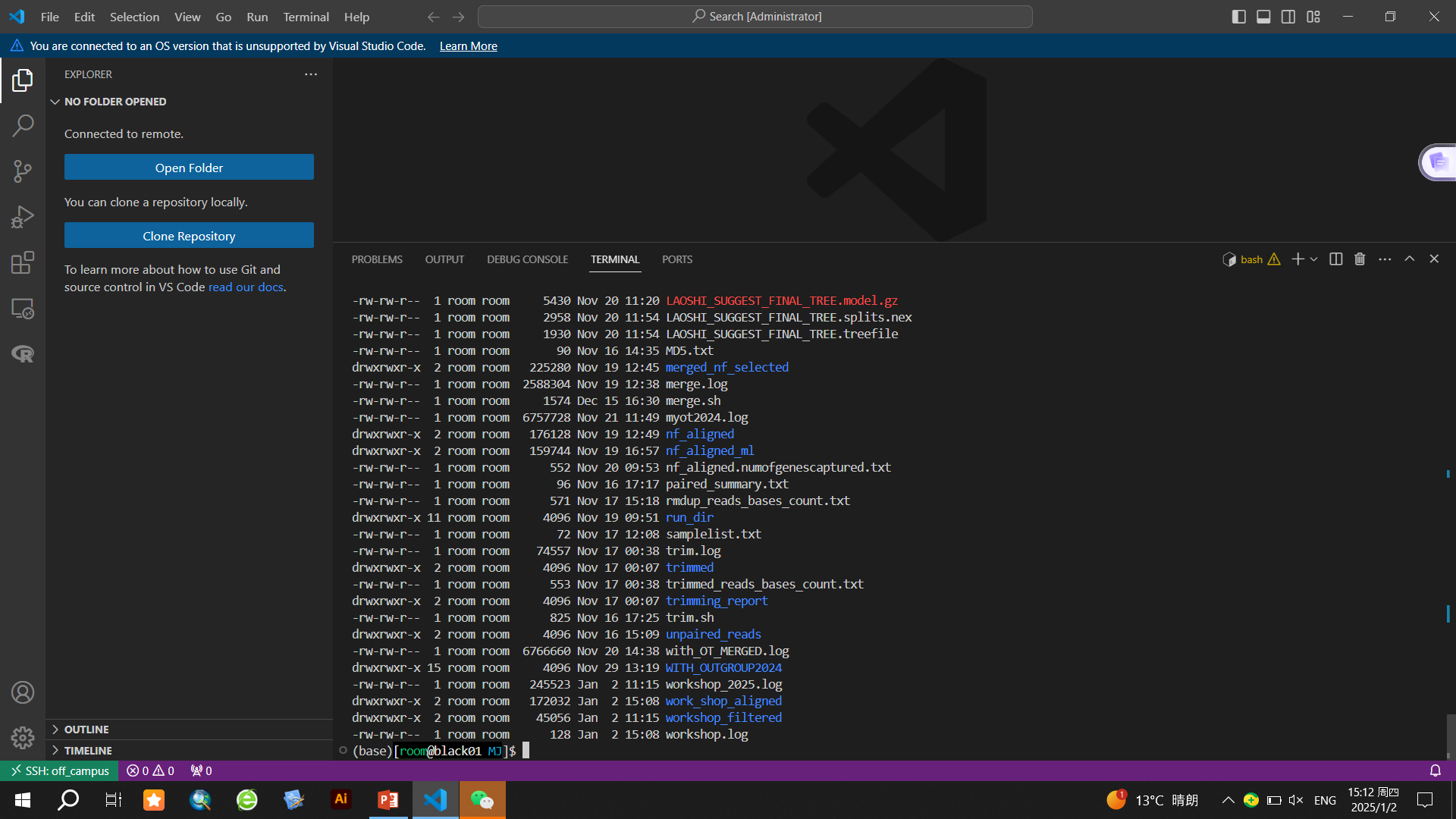 Data filtering
Is data filtering essential for accurate phylogenetic analysis?


Improves data quality
Enhances alignment accuracy
Reduces computational complexity
Prevents bias
Increase tree robustness
Data filtering
#!/bin/sh
#####################################################
starttime=$(date +"%Y-%m-%d %T")
echo "Start Time:" $starttime
#####################################################
cd `dirname $0`

filter.pl \
        --indir  work_shop_aligned \
        --filtered workshop_filtered \
        --trim_gap 0.3 \
        --ref_taxa "Danio_rerio" \
        --cpu 12

#####################################################
endtime=$(date +"%Y-%m-%d %T")
echo "End Time:" $endtime
#####################################################
start=$(date --date="$starttime" +%s);
end=$(date --date="$endtime" +%s);
seconds=$((end-start))
hour=$(( $seconds/3600 ))
min=$(( ($seconds-${hour}*3600)/60 ))
sec=$(( $seconds-${hour}*3600-${min}*60 ))
echo "Total running time:" ${hour}:${min}:${sec}
#####################################################
exit 0
Script: write: vim filtering.sh (press enter) 
Change the parameters
 --indir: specifies the input directory containing data for processing.
--filtered: specifies the output directory where filtered results will be stored.
--trim_gap: indicates a threshold for trimming gaps. In this case, columns with >30% gaps in the alignment will be removed.
After making necessary changes, type :wq (write and quit)
This writes (saves) the changes you made to the file and quits the editor.
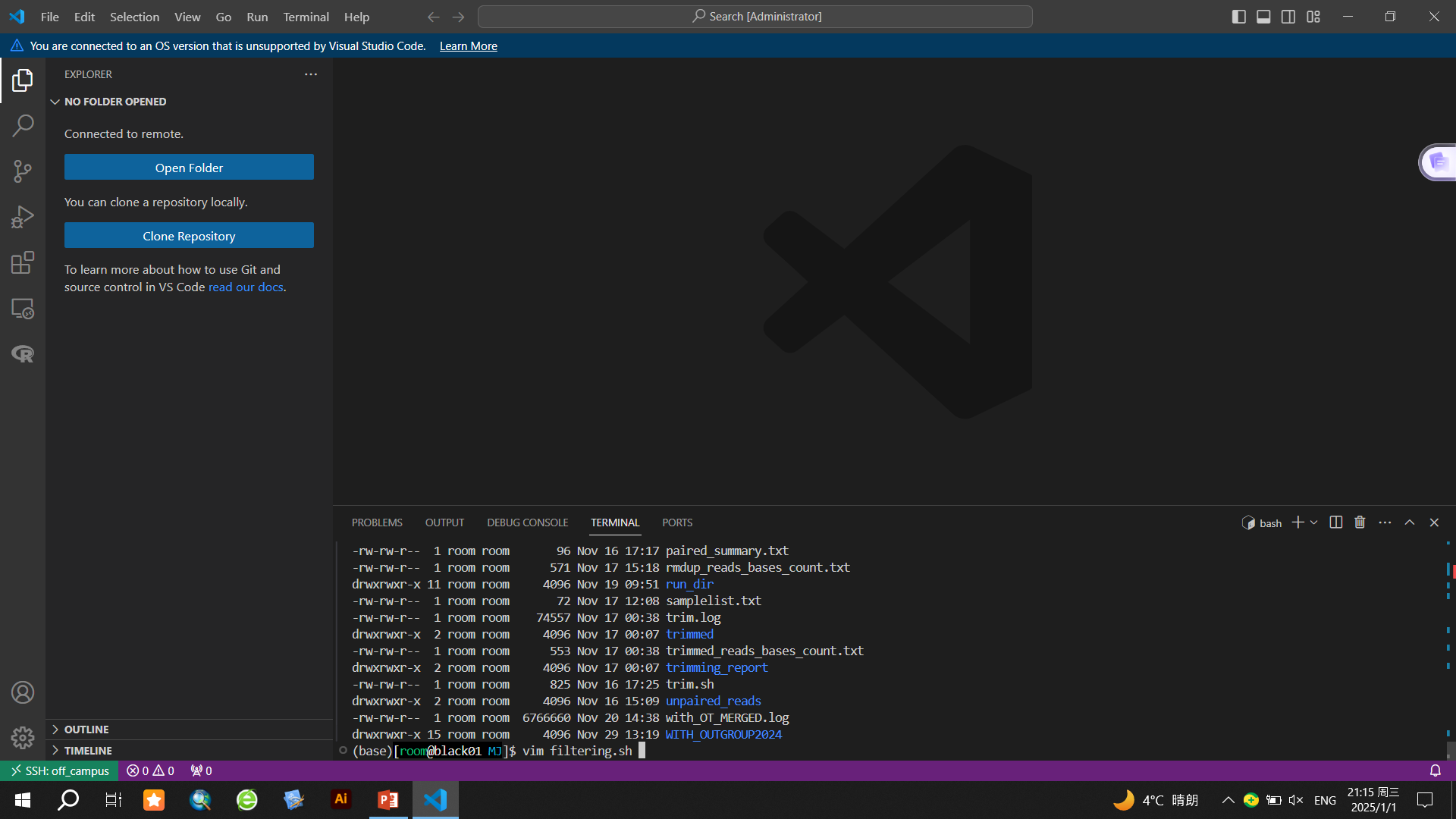 Data filtering
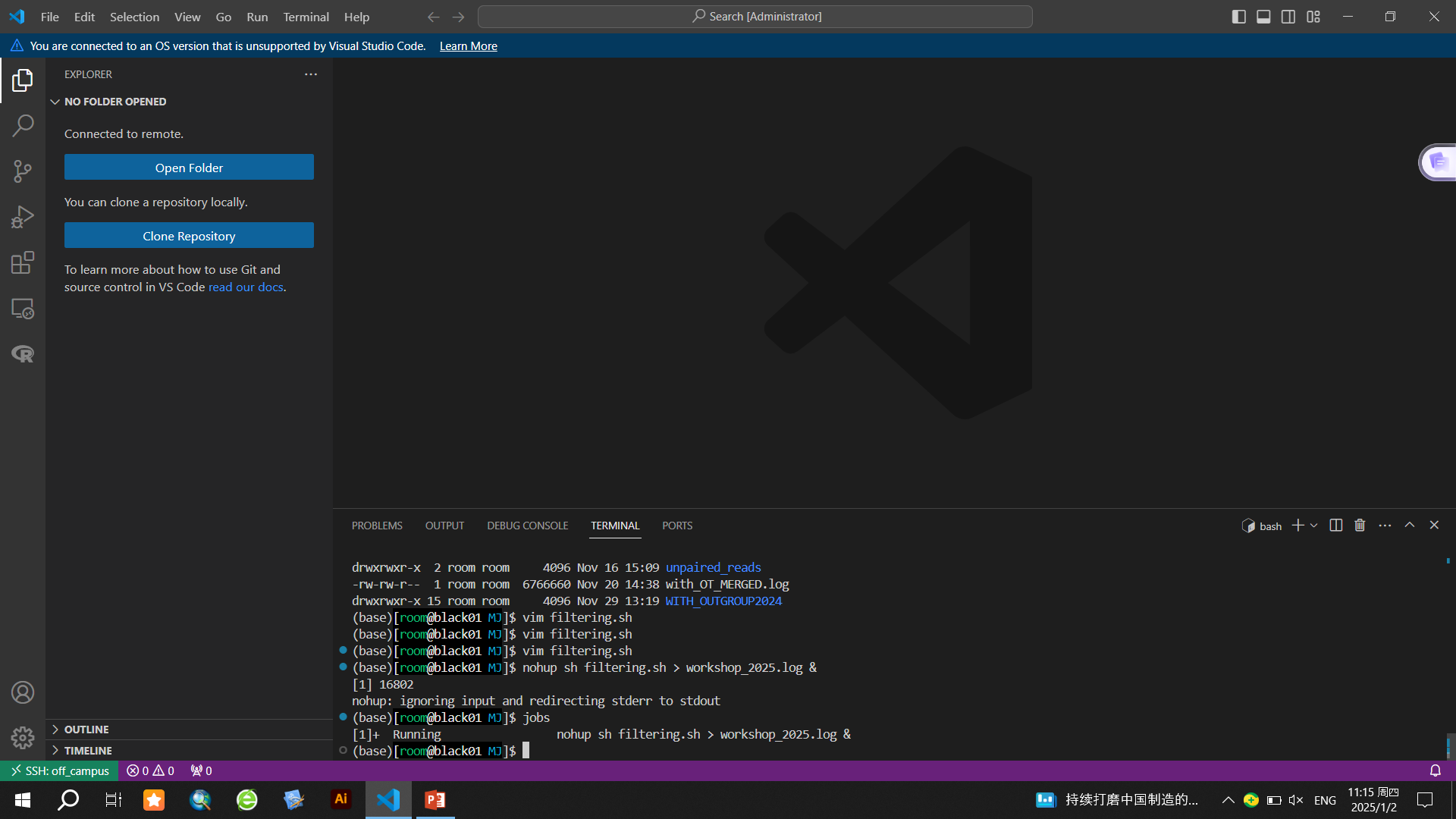 Write: nohup sh filtering.sh > workshop_2025.log &
After running the above script, type: jobs 
nohup: allows a command to continue running in the background even if the terminal session is closed.
>: redirects standard output of the scripts to a specified file.
Workshop_2025.log: the file where all the output (e.g., results, logs, errors if not separately redirected) from the script execution will be saved . If the file exits, it will be overwritten.
&: runs the commands in the background, allowing you to continue using the terminal for other task.
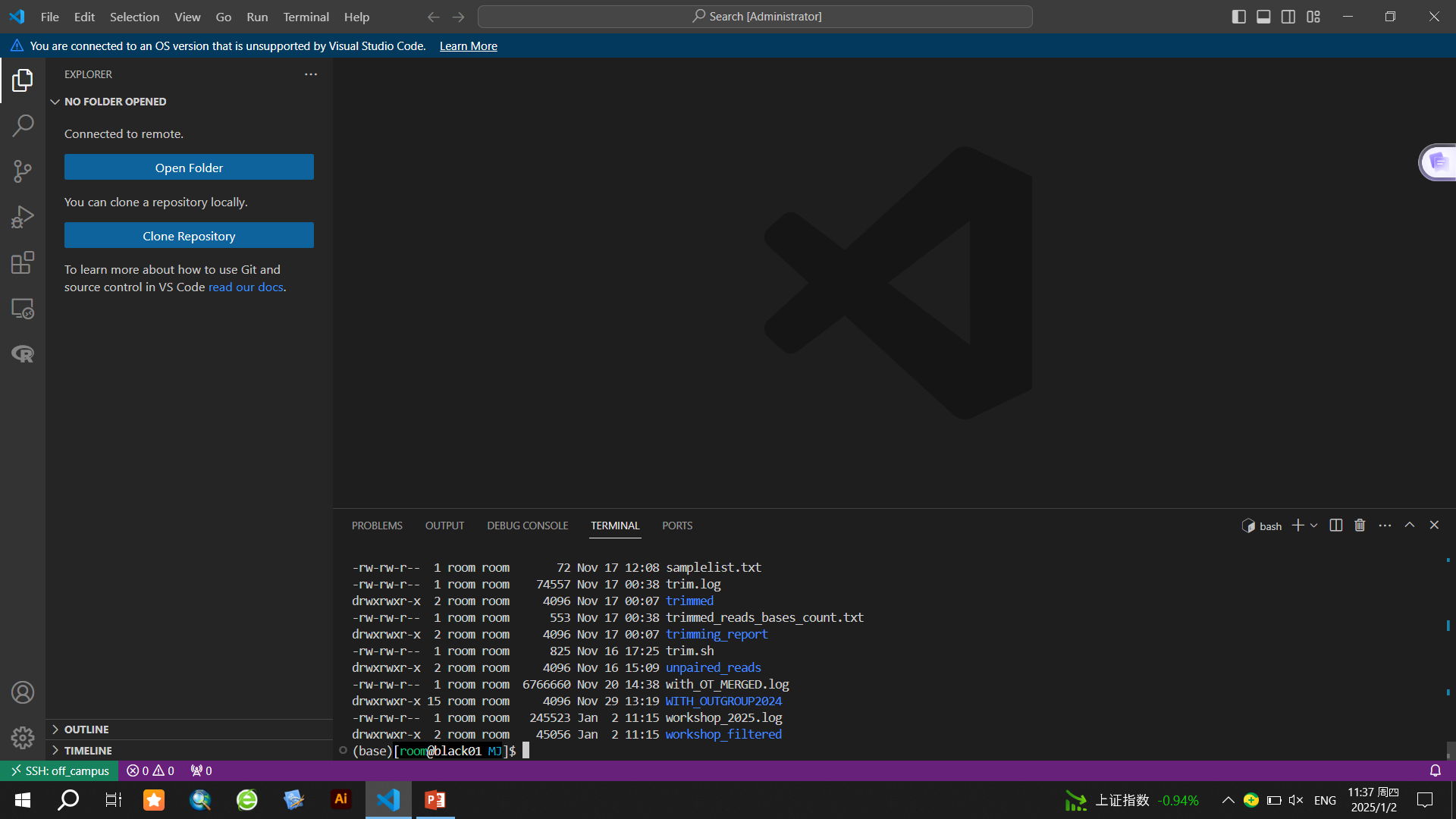 Aligning… again after filtration
mafft_aln.pl \
--dna_unaligned /mnt/disk6/Lab_Users/jash/X101SC24097345-Z02-     J013/01.RawData/MJ/workshop_filtered \
 --dna_aligned again_workshop_aligned \
 --cpu 10
Concatenate
concat_loci.pl \
--indir ./again_workshop_aligned \
--outfile ./workshop_0ut \
--first_name Danio_rerio \
exit 0
Write: vim concat_loci.sh (to change the paramters)
--first_name: Danio_rerio; indicates that the the first sequence in the output should be from Danio rerio.
This is likely used as a reference or to ensure proper ordering.
Exit 0: a shell command to indicate the scrips successful completion
Write: nohup sh concat_loci.sh > workshop.log &
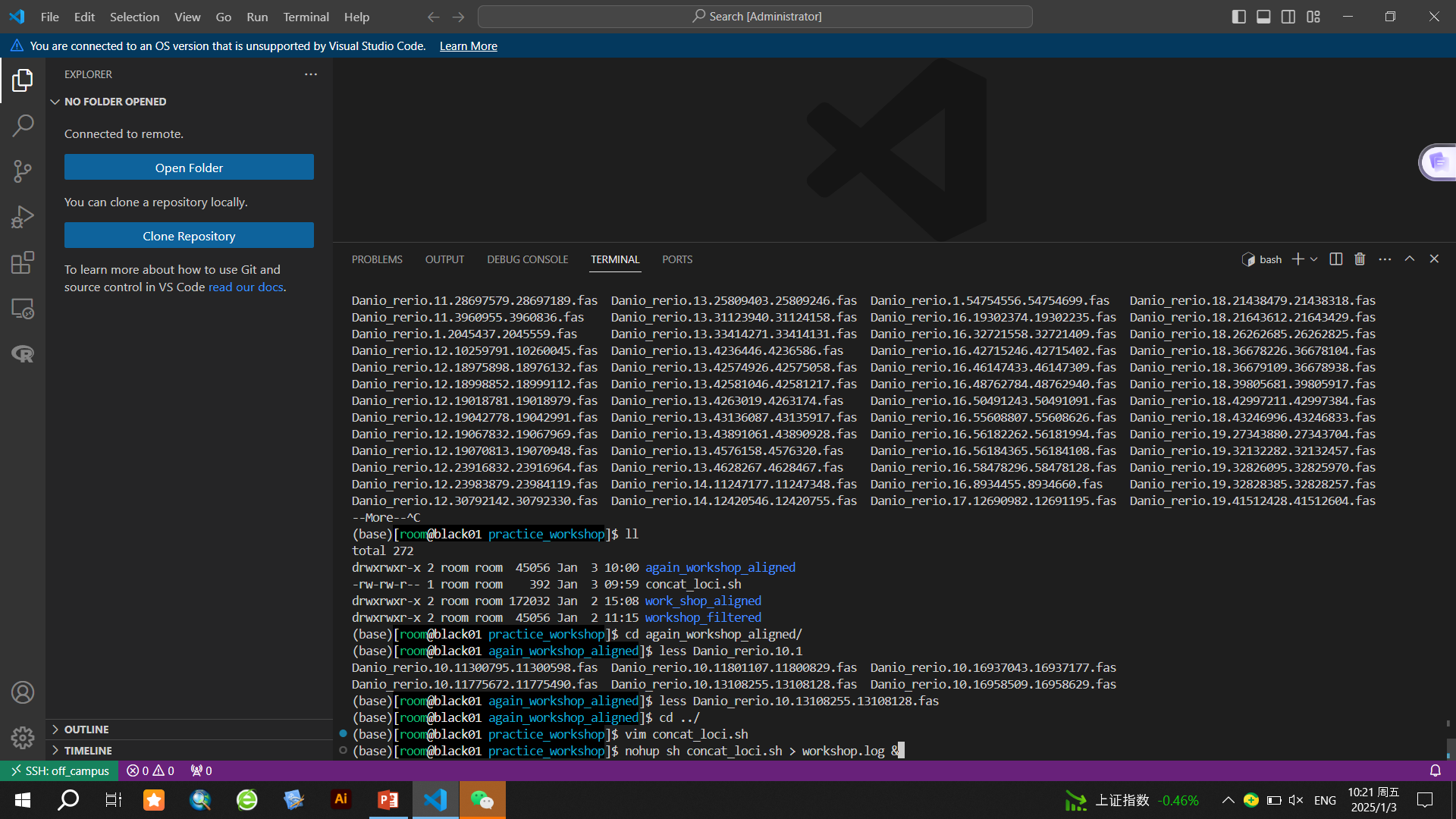 Concatenate
Later you can see three files
.fas
.nex
.phy
Tree construction (IQ-TREE)
For initial steps follow the previous slides instructions
Write: vim iqtree.sh
-s: specifies the input sequence file for IQ-TREE)
-B: Specifies the number of bootstrap replicates for the support values
-nt: specifies the number of CPU threads to use
In this, I set nt 20 which means 20 CPU threads will be used to perform parallel computations for faster execution
-m: sets the model selection method
MFP (model finder): automatically selects the best-fitting model of nucleotide substitution for your data
--prefrix: specifies the prefix for the output files
-s ./workshop_0ut.phy \
-B 1000 \
-nt 20 \
-m MFP \
--prefix workshop_tree
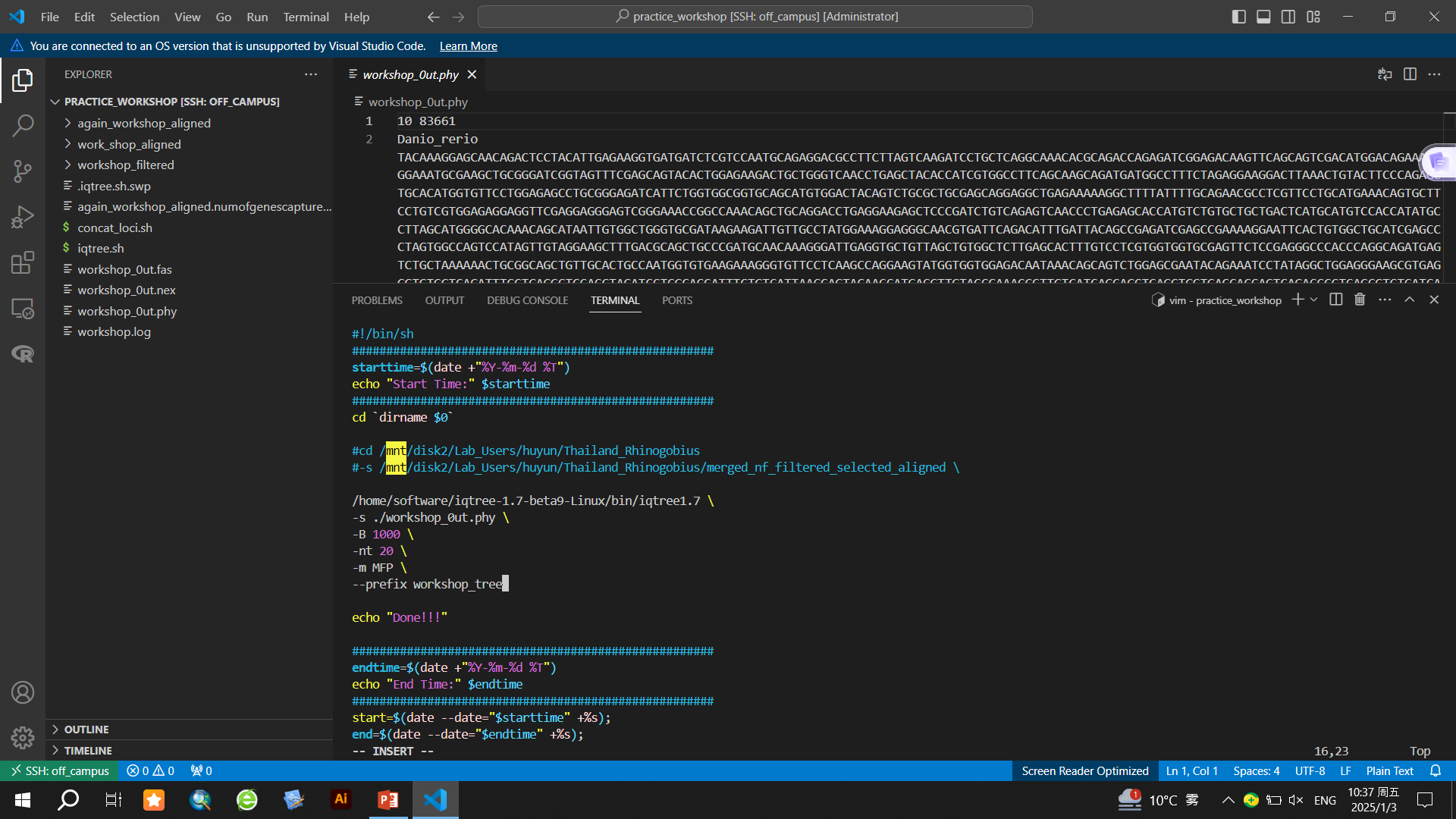 Tree construction (IQ-TREE)
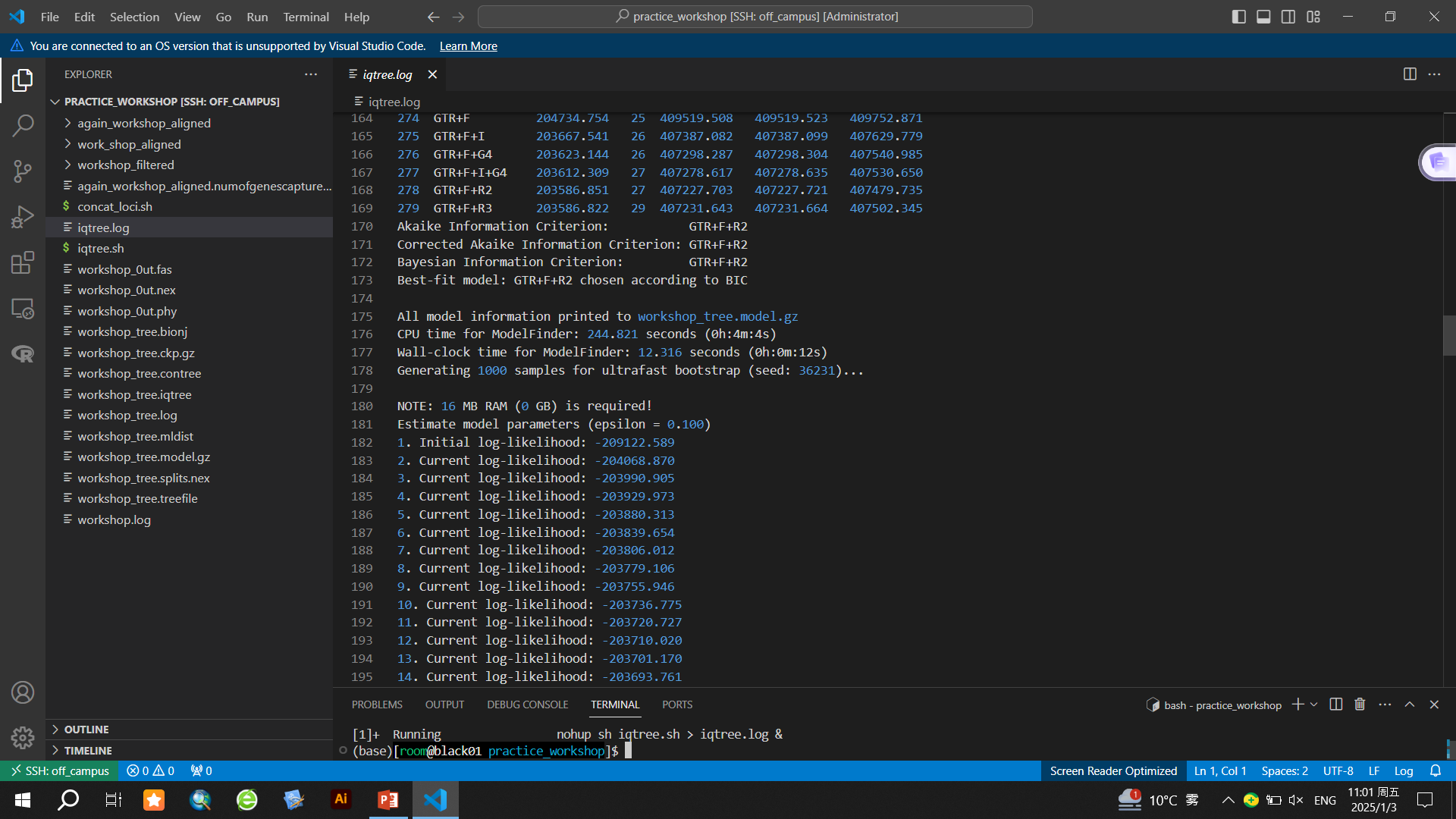 Write: nohu sh iqtree.sh > workshop.log &

Check the log file
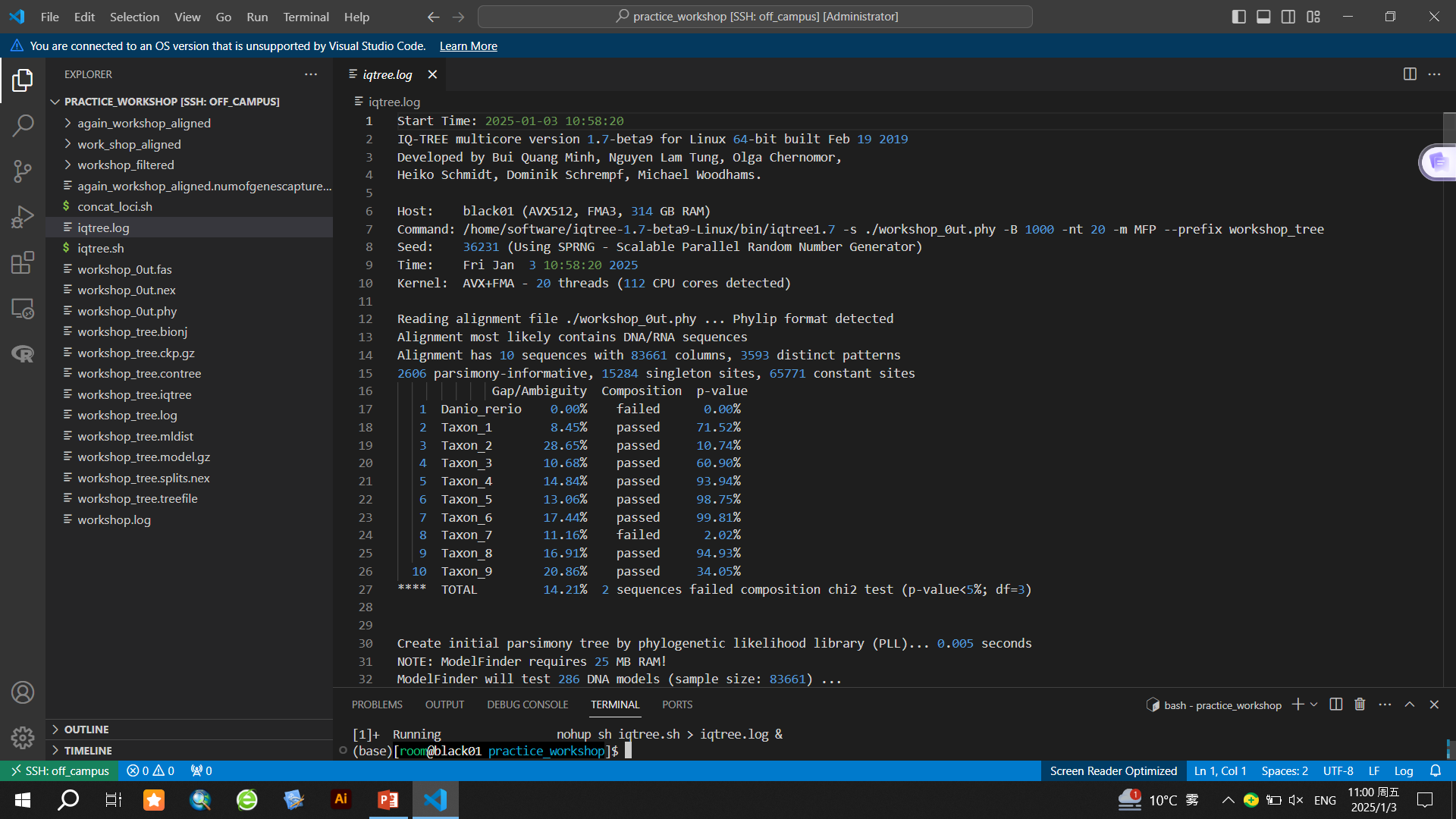 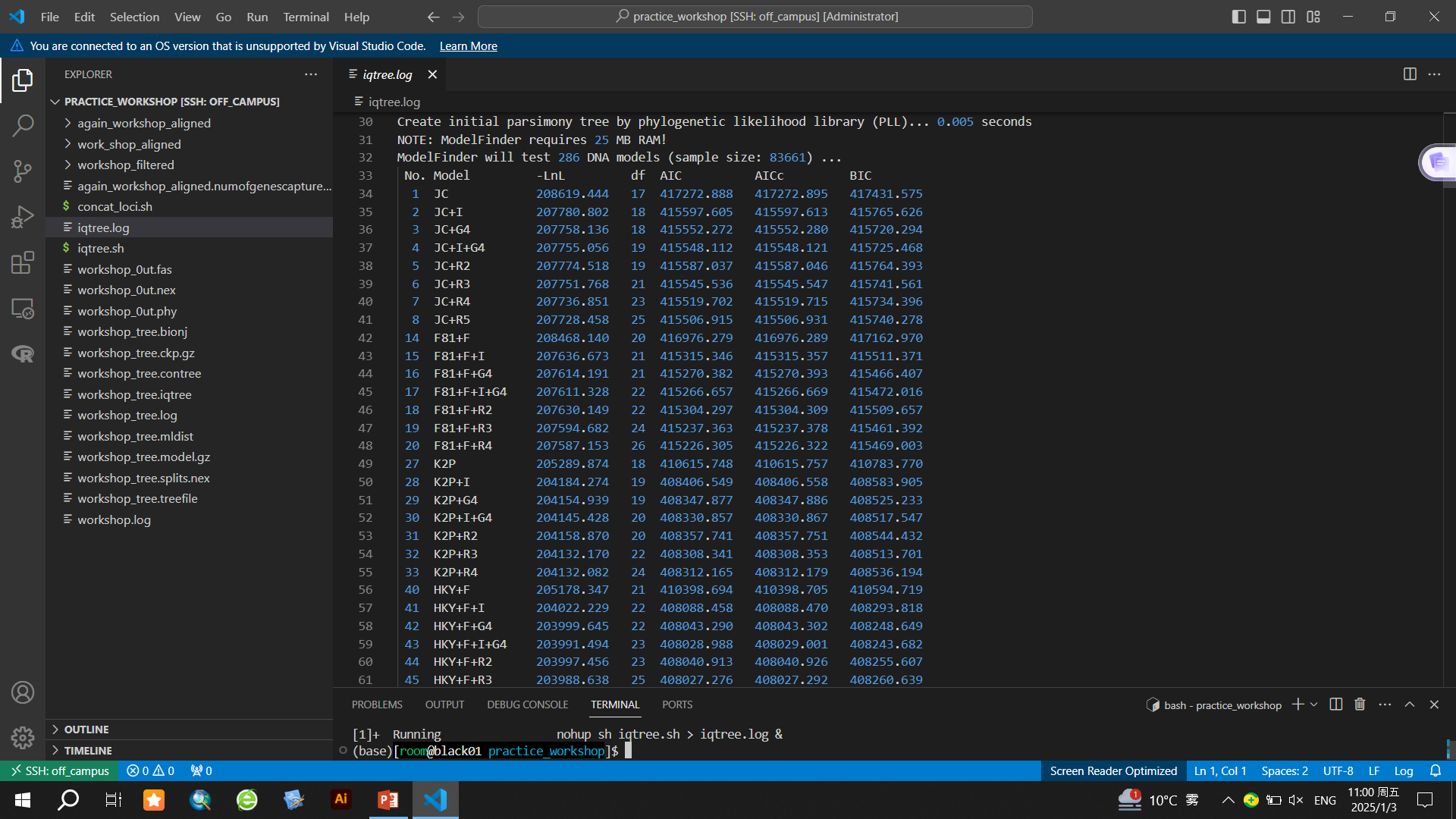 Tree construction (IQ-TREE)
Now check your iq-tree results
Download: workshop_tree.contree
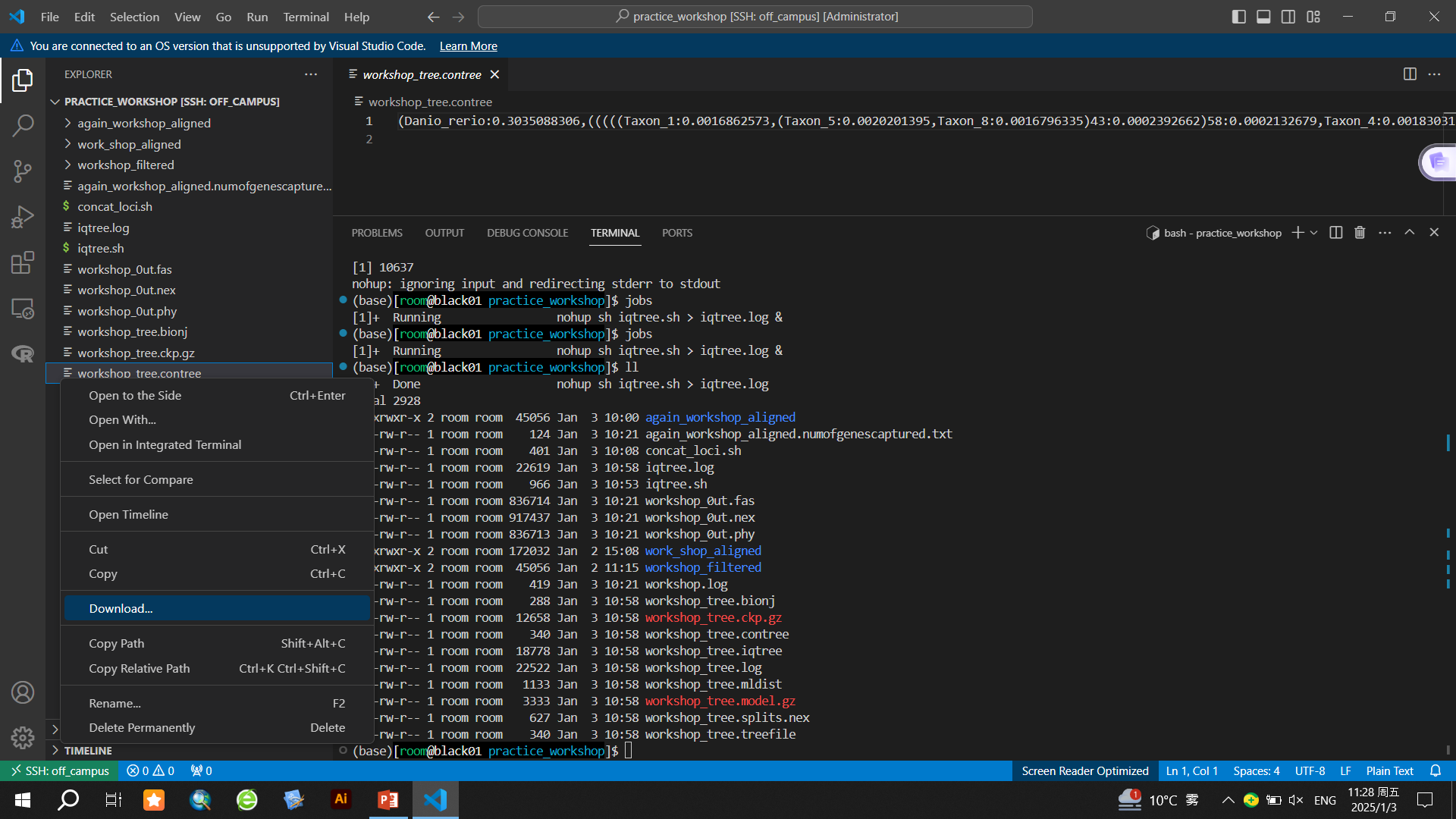 Visualize your IQ-TREE tree in Figtree or ITOL
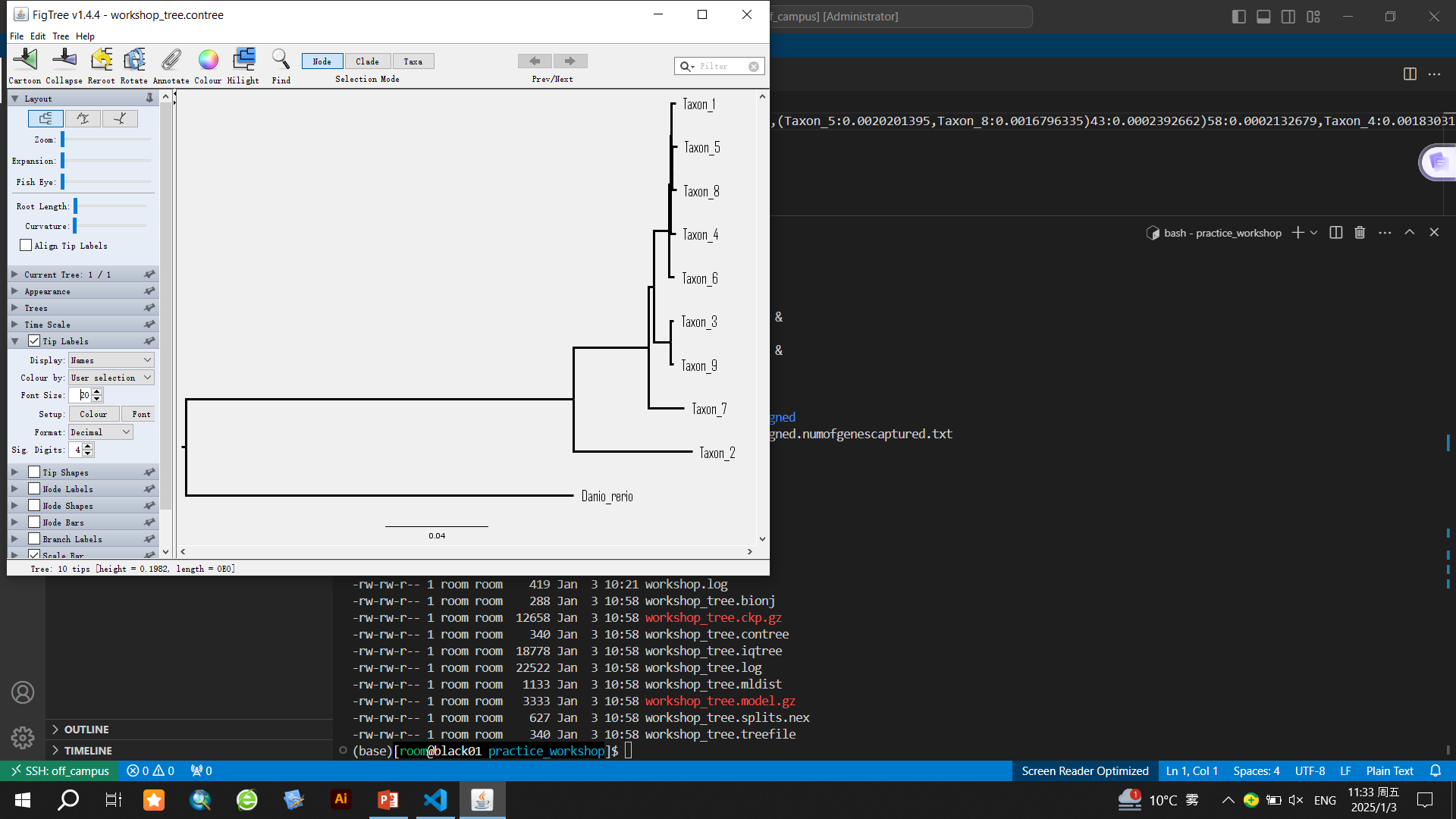 Edit as per needed
Astral (species tree)
Designed to infer species trees from multiple gene trees.
In cases where gene trees may conflict due to incomplete lineage sorting.
Provides a ways to reconcile these conflicts and estimate a more accurate species tree.
Astral (species tree)
For this, you should use Aligned data.

All the initial steps will be same as before.
Write: vim construct_tree.sh
construct_tree.pl \
--indir /mnt/disk6/Lab_Users/jash/X101SC24097345-Z02-J013/01.RawData/MJ/practice_workshop/again_workshop_aligned \
 --cpu 20
After making necessary changes
Write: nohu	sh construct_tree.sh > workshop.log &
Astral (species tree)
Make the folder for Astral analysis
Write: mkdir Astral




Later, you will see …aligned_ml
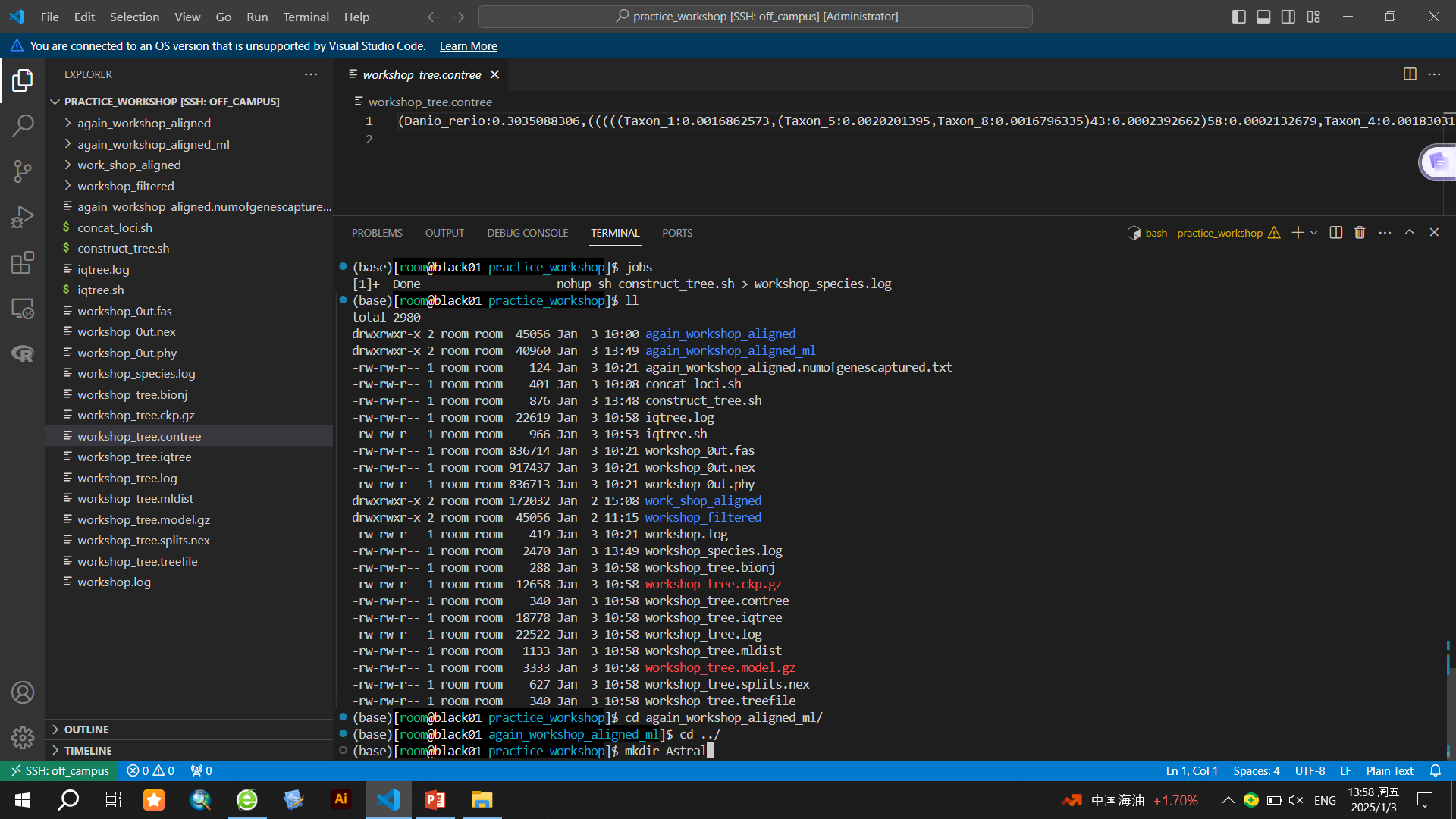 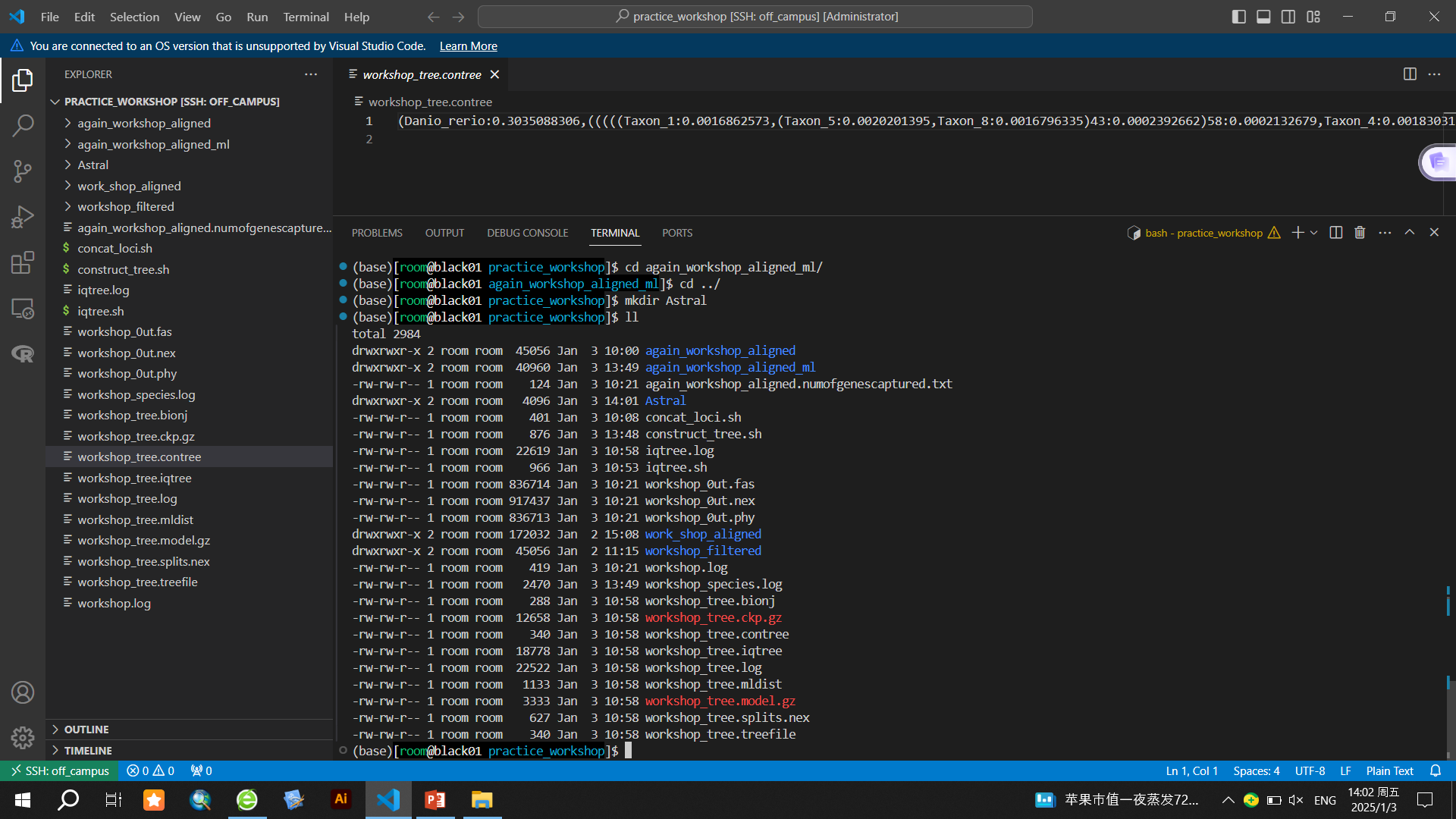 Astral (species tree)
Write: cd again_workshop_aligned_ml
Write: cat *.tre > all_tree.tre
Cat: this commands concatenates and displays the contents of files.
*.tre: this wildcard matches all files in the current directory that have the .tre
All_tree.tre: the destination file where the concatenated contents of all .tre files will be saved.
Write: mv all_tree.tre/ ../Astral
mv: moves a file or directory from one location to another or renames it.
../Astral: the destination path


Now you can see your all_tree.tre file in the Astral folder
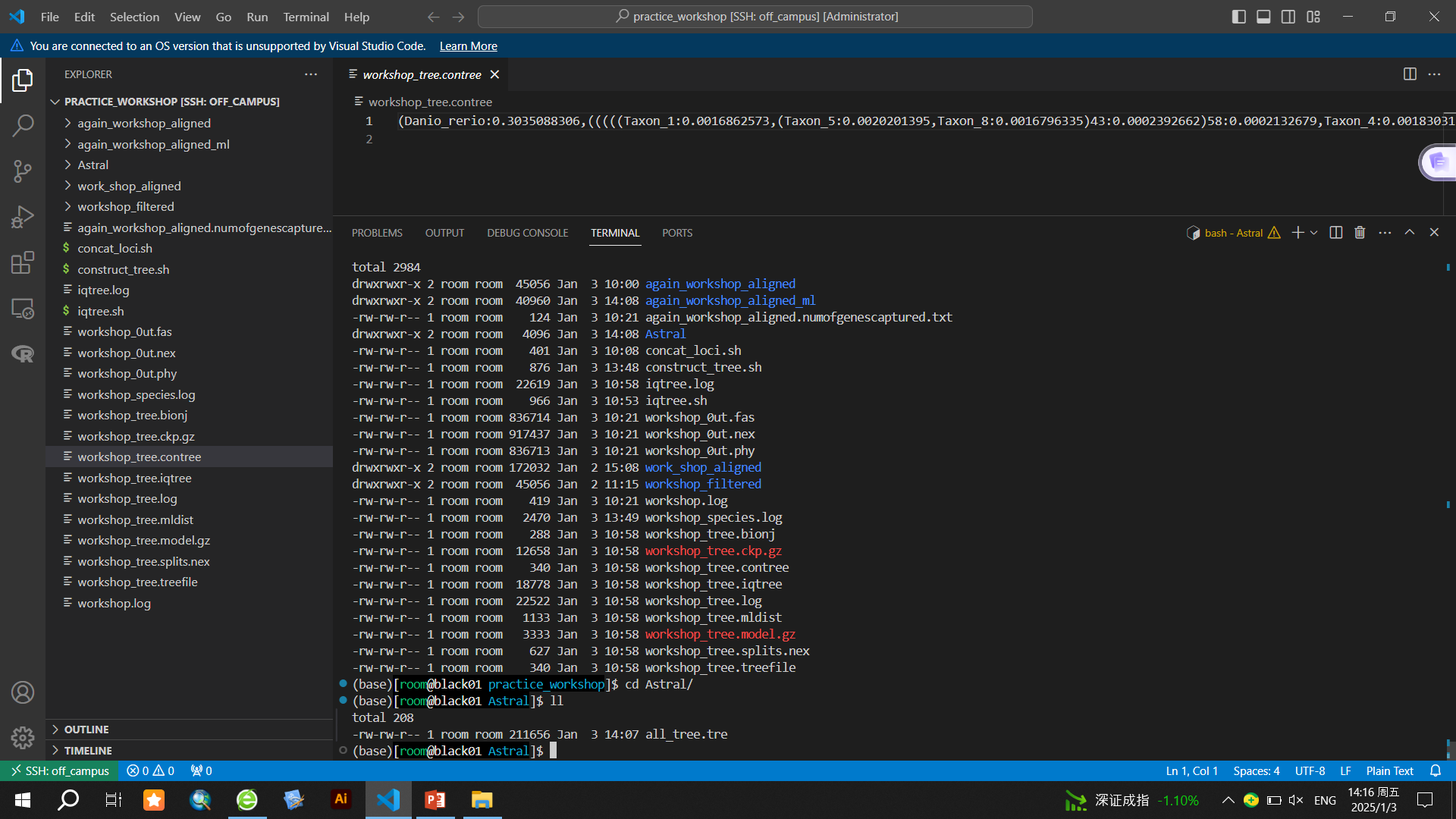 Astral (species tree)
Now, you need to prepare a species mapping file
Which should exactly match with your previous iqtree result.
Now write: vim specieslist.txt 
e.g., Then, write
Eutropiichthys murius:Taxon_3,Taxon_9
Eutropiichthys burmanicus:Taxon_7    etc…

Then, save it

Now change the parameters
Write: vim astral.sh
After making necessary changes, save it run the Astral. For saving follow the previous instructions.
Write: nohu sh astral.sh > workshop.log &
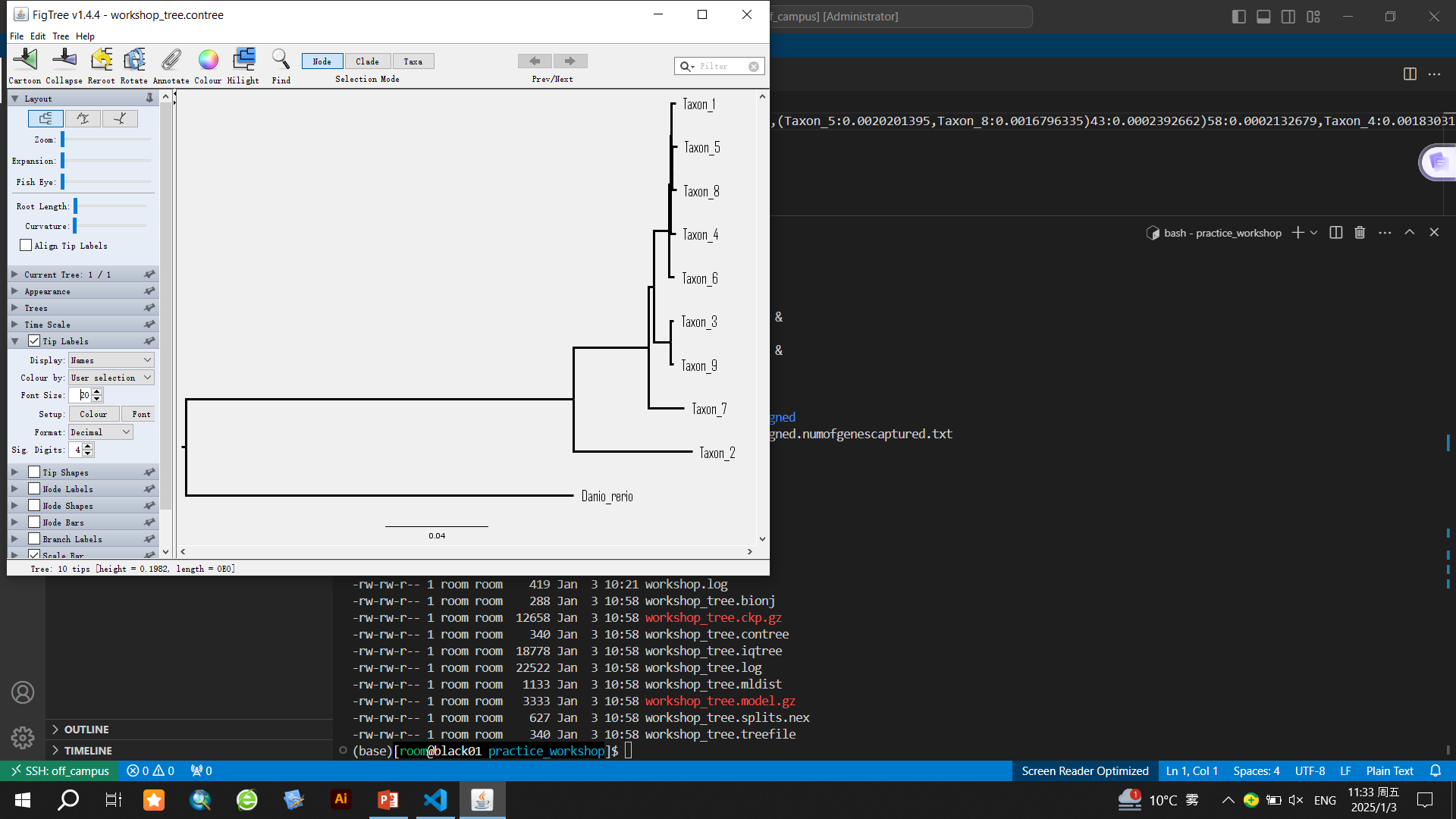 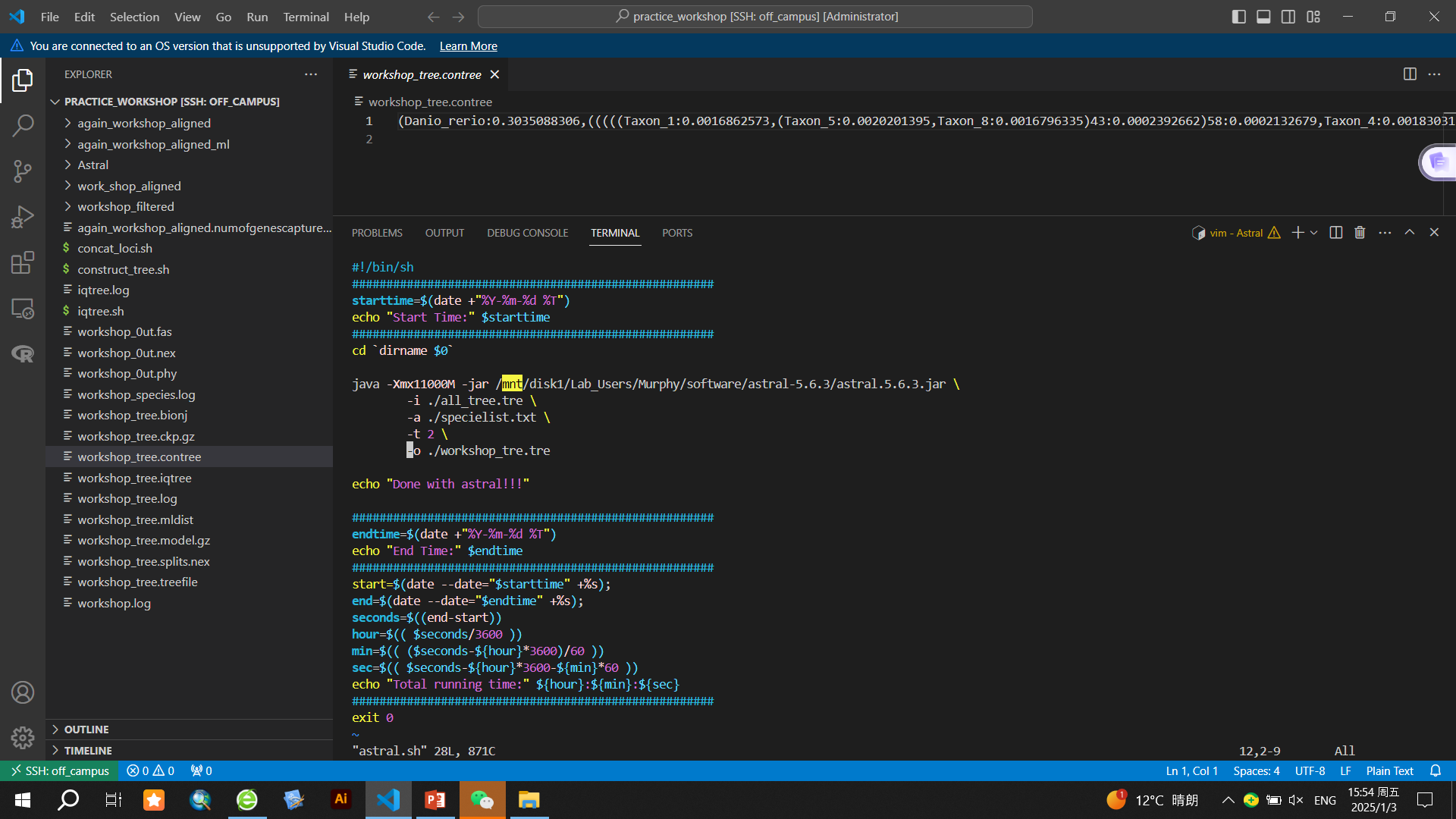 Astral (species tree)
Later on you can check your results.
All the Astral results will be in Astral directory
You should download “workshop_tree.tre” file and visualize it on Figtree or Itol etc.
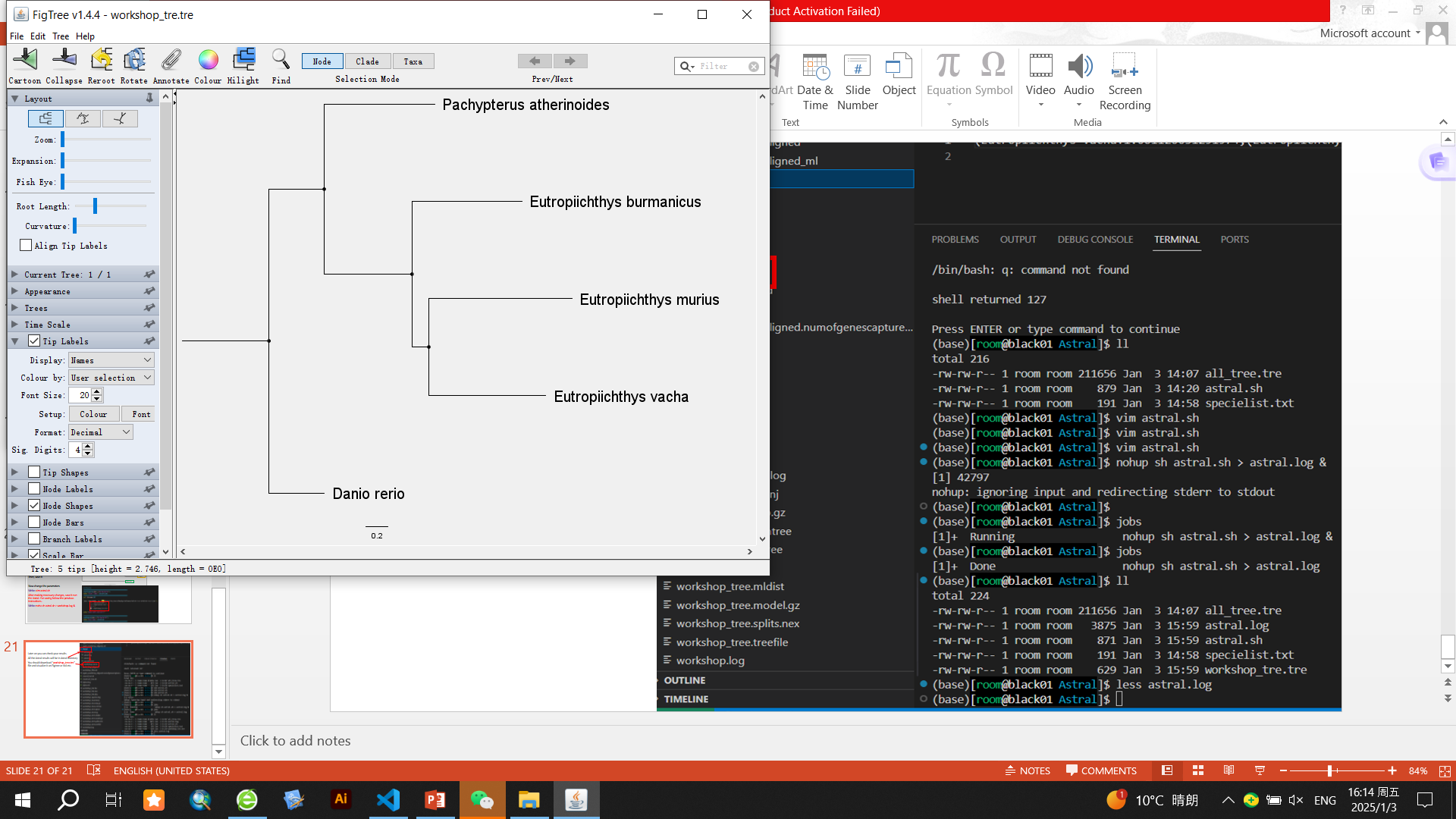 RAXML
codon_partition.txt
workshop_0ut.phy 
raxml.sh (script)
Write: vim codon_partition.txt
After running above script you will see the (1st, 2nd and 3rd stop codons)
And check the alignment base pair length on (.phy)

Partitioning the data based on codon positions (1st….3rd ) is crucial for accurately modeling the evolutionary processes. 
1st position: Typically evolves at a moderate rate since changes here often lead to amino acid changes.
2nd position: Evolves slowly because often result in non-functional proteins.
3rd position: evolves the fastest as changes here are often synonymous.
Using a codon partition file improves the realism and accuracy of the phylogenetic analysis by accommodating the differences in evolutionary patterns across codon positions
RAXML
Write: raxml.sh
-f a: performs a rapid bootstrap analysis and searches for the best-scoring ML tree in a single run.
-p 12345: provides a random seed for parsimony based starting trees. 
-m GTRGAMMA: specifies the substitution model
GTR: General Time Reversible model
GAMMA: Accounts for rate heterogeneity among sites using a gamma distribution.
-# 500: sets the number of bootstrap replicates to 500, ensuring a robust support values for your tree.
-x 12345: provides a random seed for bootstrap replicates. 
-q: specifies the codon partition file, which defines how the alignment is partitioned.
RAXML
Write: nohu sh raxml.sh > workshop.log &
If your data set is big it nearly takes a day, so wait for it.
Thank you